Introduction and Getting Started
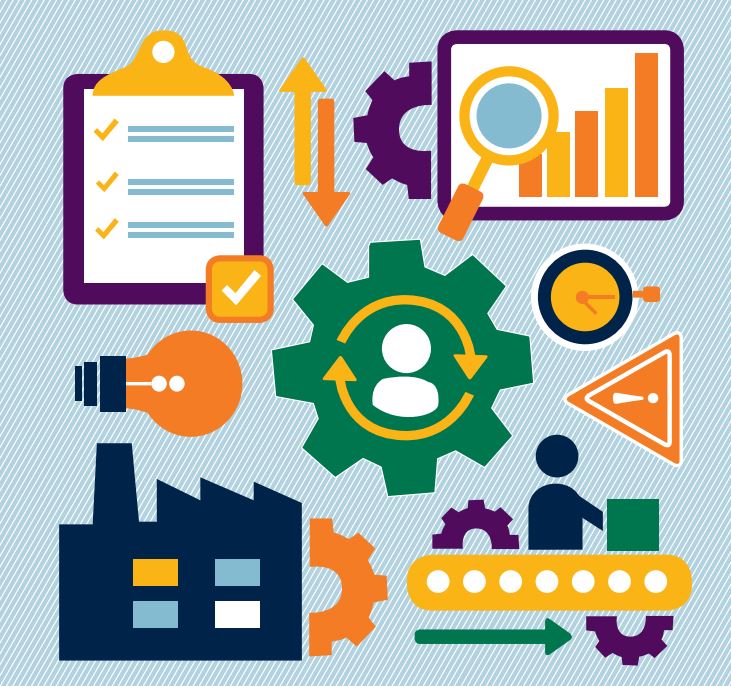 Integrating Safety with Process Improvement for Sustainable Manufacturing

Developed by:
Diana Schwerha, PhD
Graduate Students: Alyssa Boudinot and Nick Loree

Industrial and Systems Engineering, Russ College of Engineering and Technology at Ohio University
Acknowledgment
This research was made possible by the support of the Ohio Bureau of Workers’ Compensation and their continued dedication to protecting workers’ health and safety throughout their careers. 
The Ohio Manufacturers’ Associated graciously assisted us in distributing our survey to companies across the state.  We would like to acknowledge their assistance on this important part of the research.
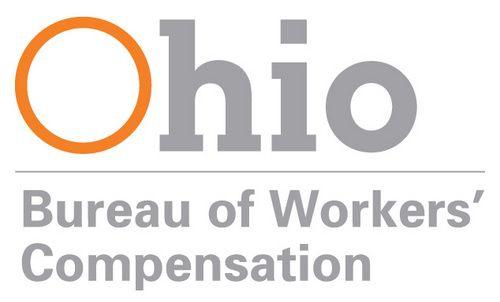 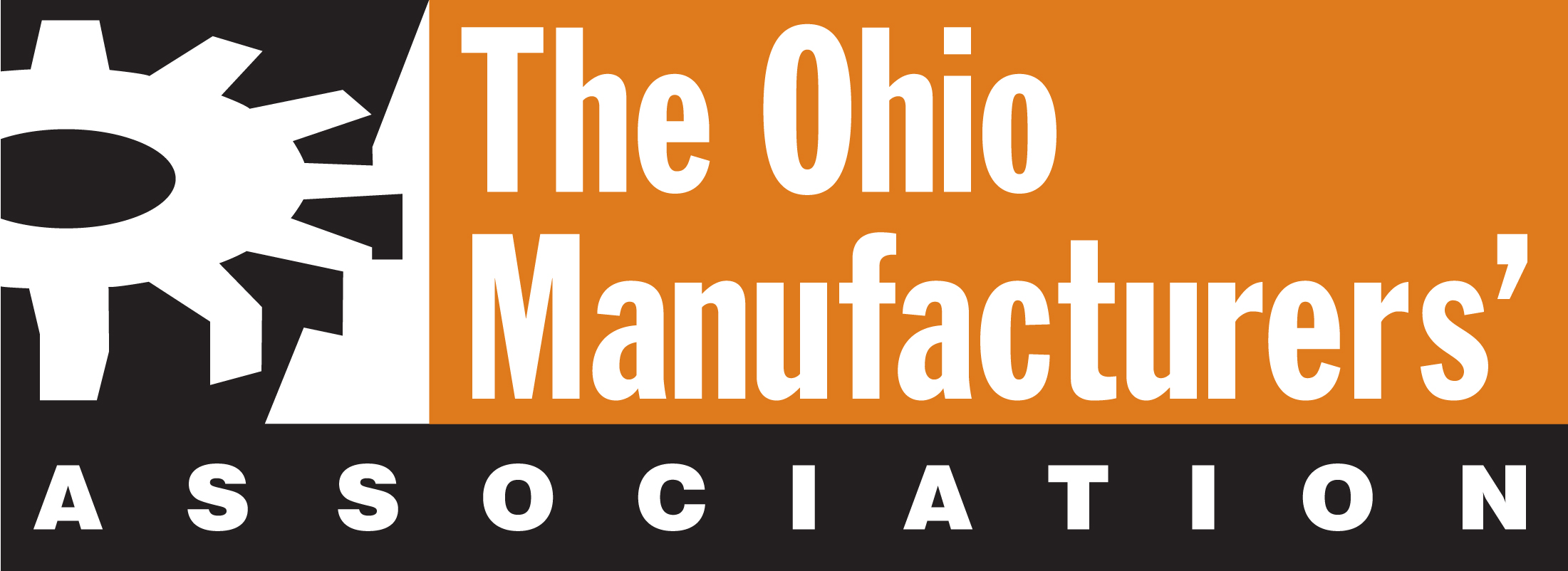 Acknowledgment
The Ohio University team would also like to thank the companies in Ohio that helped to develop and test the tools presented in this research.
Without their support and collaboration this research would not have been possible.
We would also like to thank the BWC consultants who assisted us in recruiting and working with companies.
Purpose
This training was designed to help companies integrate safety and ergonomics with process improvement, quality, and productivity.
It provides a framework for ongoing improvement efforts.
The training modules can be used together or individually.
Who can use these tools?
Managers or supervisors
Safety personnel
Safety Committees
Kaizen or Continuous Improvement teams
What are the tools?
4 Core Tools
Process Map
Prioritization Tool
Modular Value Stream Safety Map (MOD VSSM)
Training Document
Additional Tools
Poke-Yoke for Safety Requirements
Distraction Tool
Safety/Process Improvement Progress Summary
Support for each tool
For each tool there are the following components and support materials:
Instructional Word Document
Instruction PowerPoint
Voiceover PowerPoint for coordinators to familiarize themselves with the tool
Transcript of Voiceover
The tool itself (Excel document)
Example of tool filled in (additional Excel Document)
Also all tools can be found in one Excel Workbook if the entire package is used
Using the tools
The 4 Core Tools are designed to be used together to frame a continuous improvement program for both safety/ergonomics as well as productivity and quality over time.
However, the tools can be used individually.
For example, a company may use the MOD VSSM for one intervention 
We recommend reading the instructions first and then listening or viewing the PP.
The tools are meant to be used by cross-functional teams.
Time to get started!
These tools are meant to save time and bring personnel together from different departments.
They allow individuals with different perspectives and priorities to dialogue.
They can be used in facilities that have a heavy Lean or Six Sigma presence or with those that are just getting started.
The program provides a framework for holistic process improvement all while protecting the most important asset: your workers!
Contact Info:
For more information, please contact Dr. Diana Schwerha at schwerha@ohio.edu 
The training is available at: https://www.ohio.edu/engineering/safety-training/